RUMAH SAKIT JIWA DAERAH
dr. ARIF ZAINUDIN SURAKARTA
LAPORAN KINERJA
s/d MEI
2017
REALISASI BELANJA LANGSUNG S/D MEI 2017
KINERJA PENDAPATAN
TARGET 2017 & REALISASI PENDAPATAN TAHUN 2017
TARGET 2017 & REALISASI PENDAPATAN TAHUN 2017
TARGET 2017 & REALISASI PENDAPATAN TAHUN 2017
KINERJA PENDAPATAN
CAPAIAN KINERJA PELAYANAN
B O R ( % )
L O S ( Hari  )
T O I ( Hari  )
RAWAT JALAN
RAWAT INAP
I G D
PELAYANAN RAWAT INAP BERDASARKAN CARA BAYAR
U M U M
N P B I
P B I
BKMKS
JAMKESDA
PELAYANAN RAWAT JALAN BERDASARKAN CARA BAYAR
U M U M
N P B I
P B I
BKMKS
JAMKESDA
JUMLAH KUNJUNGAN PASIEN RAWAT JALANBERDASARKAN WILAYAH
DATA WILAYAH CAKUPAN SURAKARTA & JAWA TENGAH
Sragen
2.990
Blora
130
Grobogan
162
Karanganyar
3.016
Surakarta
3.513
Klaten
335
Boyolali
1.687
Sukoharjo
3.093
Jateng Lainnya
725
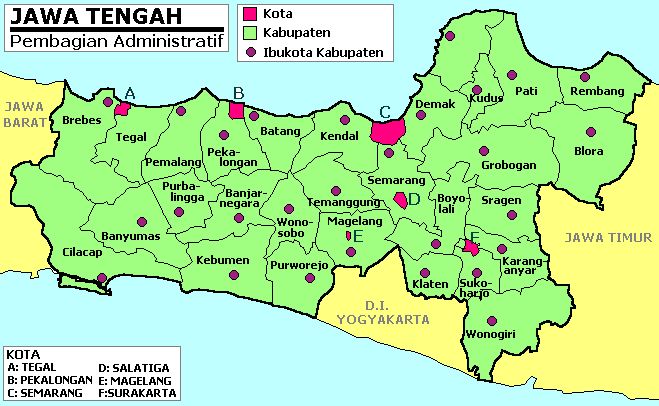 Wonogiri
1.037
DATA WILAYAH CAKUPAN JAWA TIMUR
Pacitan
63
Magetan
338
Jatim Lainnya
452
Ngawi 
442
Bojonegoro
66
Madiun
214
Ponorogo
240
JUMLAH KUNJUNGAN PASIEN RAWAT INAPBERDASARKAN WILAYAH
DATA WILAYAH CAKUPAN SURAKARTA & JAWA TENGAH
Sragen
186
Blora
38
Grobogan
12
Karanganyar
150
Surakarta
132
Klaten
11
Boyolali
100
Sukoharjo
152
Jateng Lainnya
105
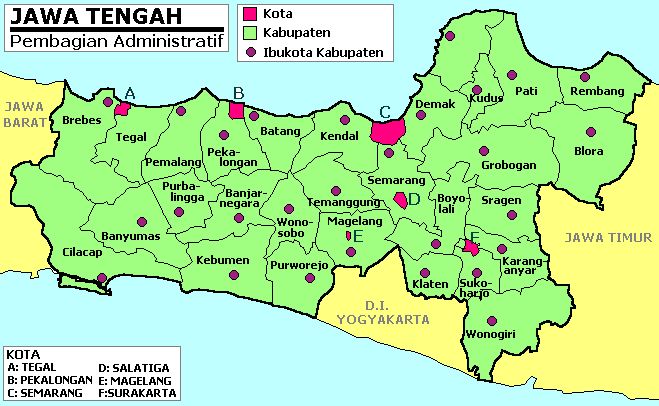 Wonogiri
113
DATA WILAYAH CAKUPAN JAWA TIMUR
Pacitan
27
Magetan
34
Jatim Lainnya
39
Ngawi 
37
Bojonegoro
9
Madiun
23
Ponorogo
44
LAPORAN KEGIATAN INSTALASIS/D BULAN MEI 2017
INSTALASI FARMASI
INSTALASI FISIOTERAPI
INSTALASI GIGI & MULUT
INSTALASI KESWAMAS
INSTALASI LABORATORIUM
INSTALASI NAPZA
INSTALASI PSIKOGERIATRI
INSTALASI PSIKOLOGI
INSTALASI RADIOLOGI
INSTALASI REHABILITASI
INSTALASI TUMBUH KEMBANG ANAK
INSTALASI GAWAT DARURAT
INSTALASI ELEKTROMEDIK
INSTALASI RAWAT INAP
INSTALASI RAWAT JALAN
RAWAT JALAN NONPSIKIATRI
INSTALASI GIZI
INSTALASI LAUNDRY
SUBAG DIKLITBANG
INSTALASI SANITASI (1)
INSTALASI SANITASI (2)
INSTALASI IPS RS